Схема муниципального маршрута регулярных перевозок 
№ 10к «Жегалово - Оболдино – платф. Загорянская» (вариант движения 1)
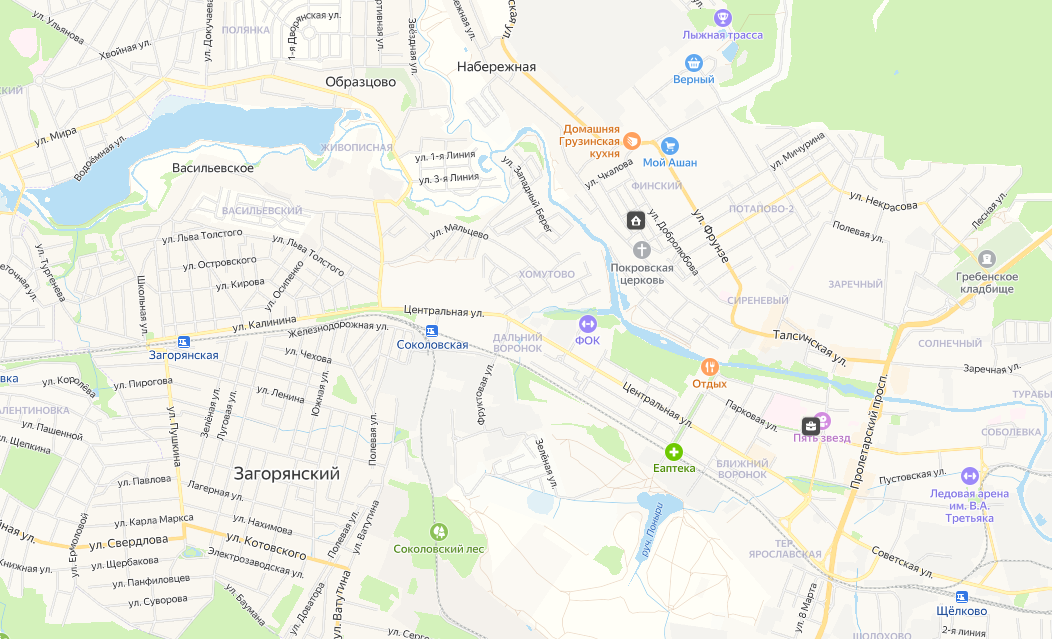 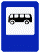 Образцово
По требованию
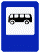 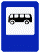 Мальцево
Ул. Полева, д. 2
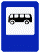 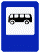 Мальцево (КЗФ)
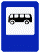 Ул. Полевая
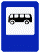 М-н Верный
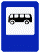 Ул. Космодемьянская
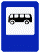 Школа
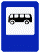 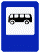 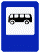 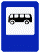 Ул. Сиреневая
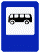 Глобус
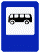 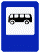 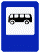 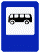 Ул. Комсомольская
Хомутово
Ст. Соколовская
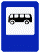 Библиотека
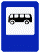 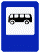 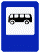 Горвоенкомат
Новый мост
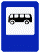 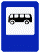 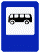 Платф. Загорянская
Рынок
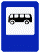 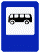 Почта
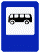 Школа № 8
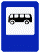 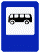 Троицкий Собор
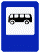 Ул. Пушкина
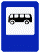 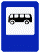 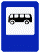 Маг. Рассвет
Школа № 4
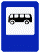 Пенсионный фонд
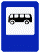 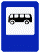 Условные обозначения
Моэнерго
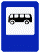 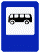 Приложение № 1 к Извещению о проведении открытого конкурса на право получения  свидетельства об осуществлении перевозок пассажиров и багажа автомобильным транспортом по муниципальным маршрутам регулярных перевозок городского округа Щёлково Московской области по нерегулируемым тарифам № 10 "Жегалово - Оболдино - платф. Загорянская" (регистрационный номер 3203)
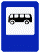 прямое направление
Ул. Первомайская
обратное направление
остановочный пункт
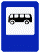 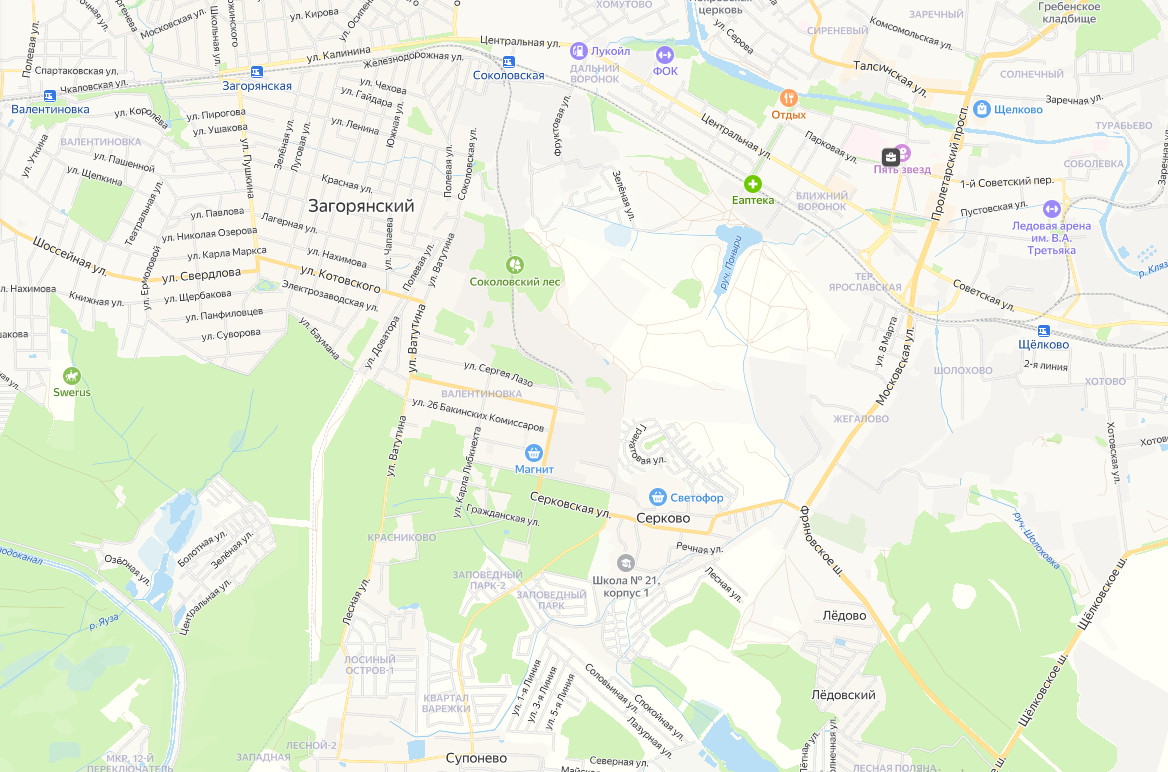 Схема муниципального маршрута регулярных перевозок 
№ 10к «Жегалово - Оболдино – платф. Загорянская» (вариант движения 2)
Платф. Загорянская
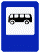 Химтехникум
Новая фабрика
Теннисная
Троицкий Собор
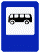 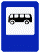 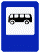 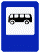 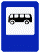 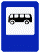 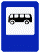 Поворот
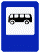 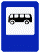 Пенсионный фонд
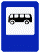 НДЦ
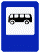 Загорянский
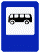 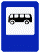 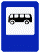 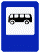 Ул. Котовского
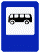 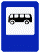 ЩМЗ (Листопрокатный)
ВШК
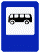 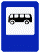 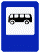 Ст. Щёлково
Палатка
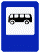 Детский сад
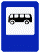 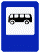 Ул. Орджоникидзе
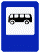 Жегалово
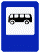 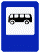 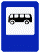 Серково
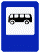 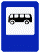 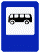 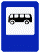 Оболдино
Школа
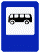 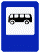 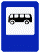 Сельсовет
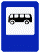 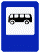 Заповедный парк
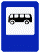 По требованию
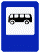 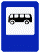 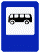 Условные обозначения
Лосиный остров-2
Приложение № 1 к Извещению о проведении открытого конкурса на право получения  свидетельства об осуществлении перевозок пассажиров и багажа автомобильным транспортом по муниципальным маршрутам регулярных перевозок городского округа Щёлково Московской области по нерегулируемым тарифам № 10 "Жегалово - Оболдино - платф. Загорянская" (регистрационный номер 3203)
прямое направление
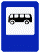 Ул. Радужная
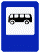 обратное направление
остановочный пункт
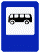 Оболдино-2
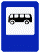 Супонево
Варежки
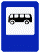 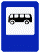 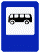 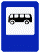 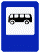